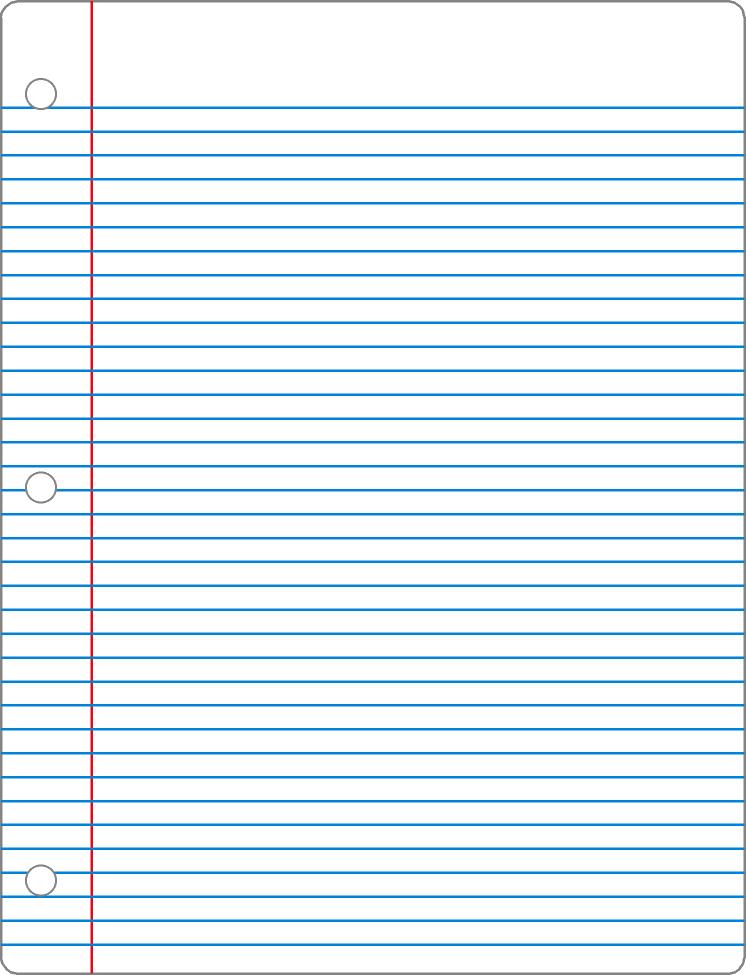 How to Measure Volume
PG 7 of your Science Notebook
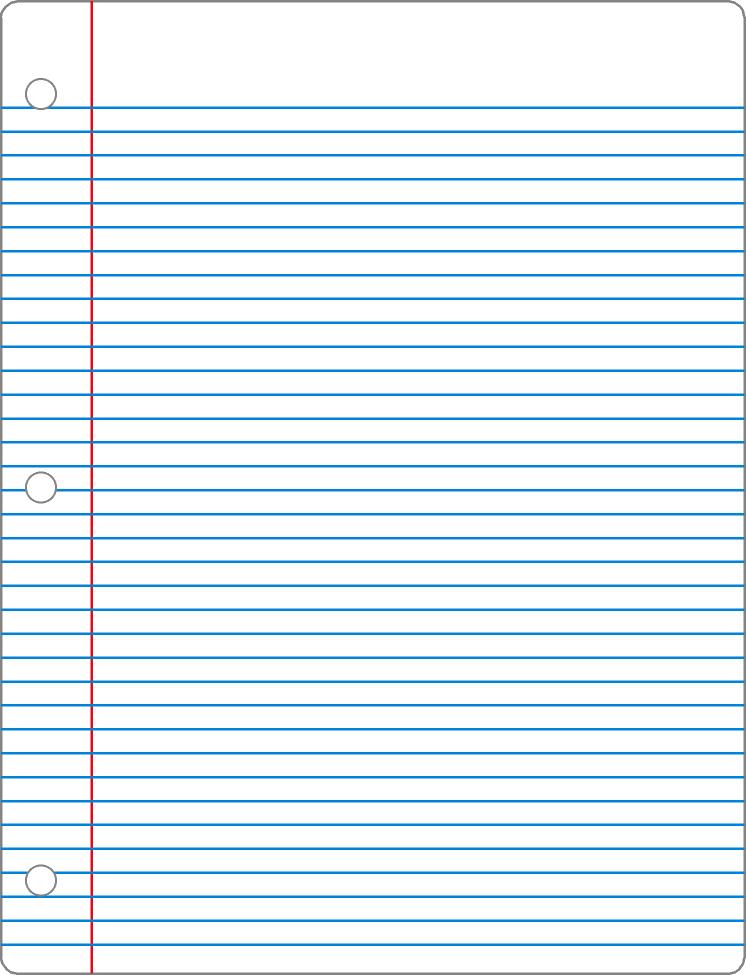 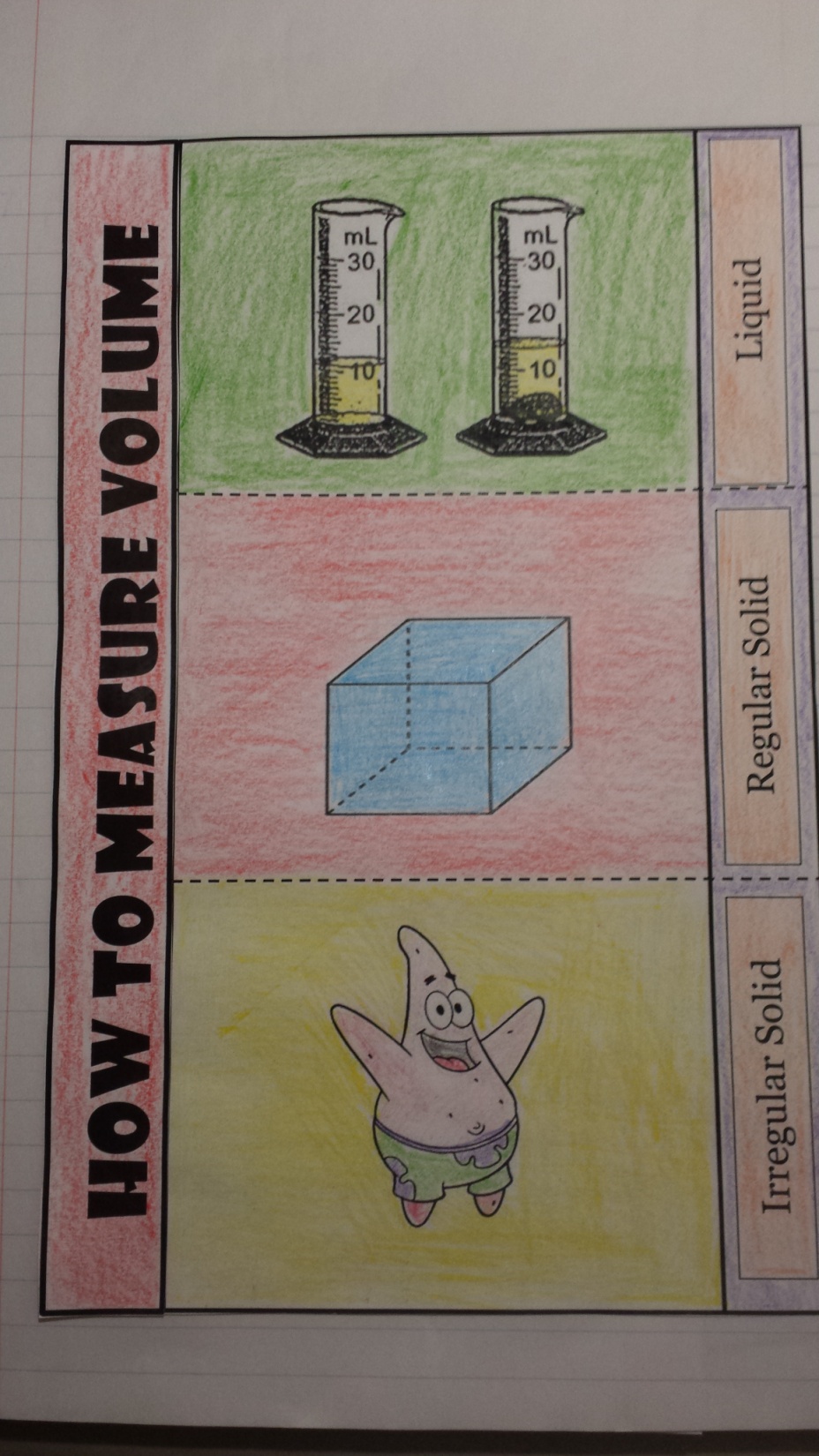 7
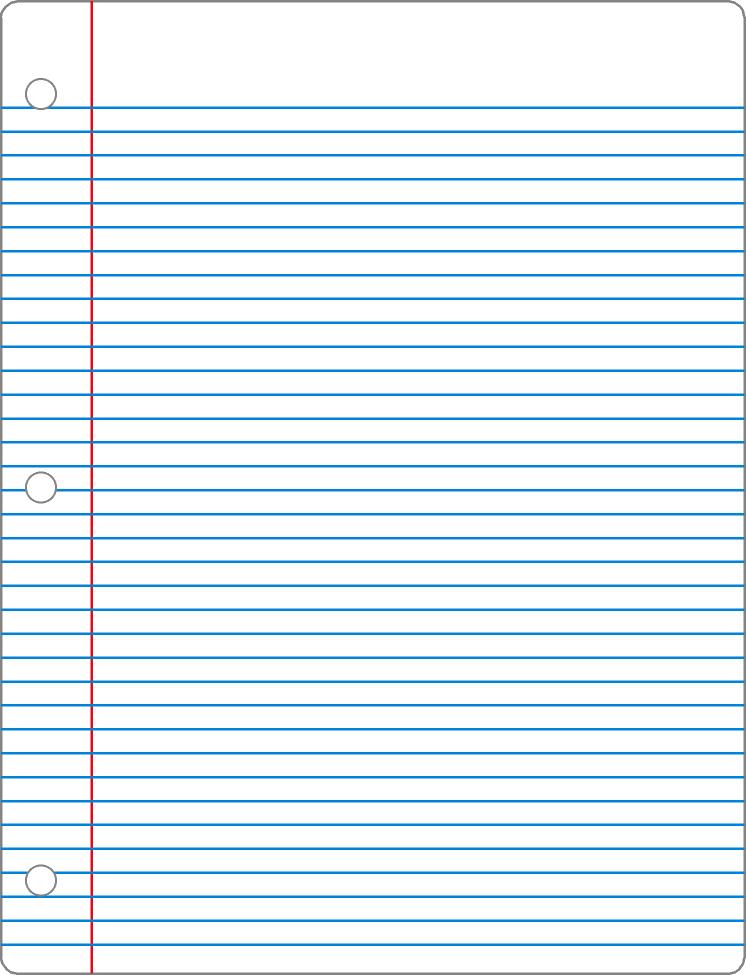 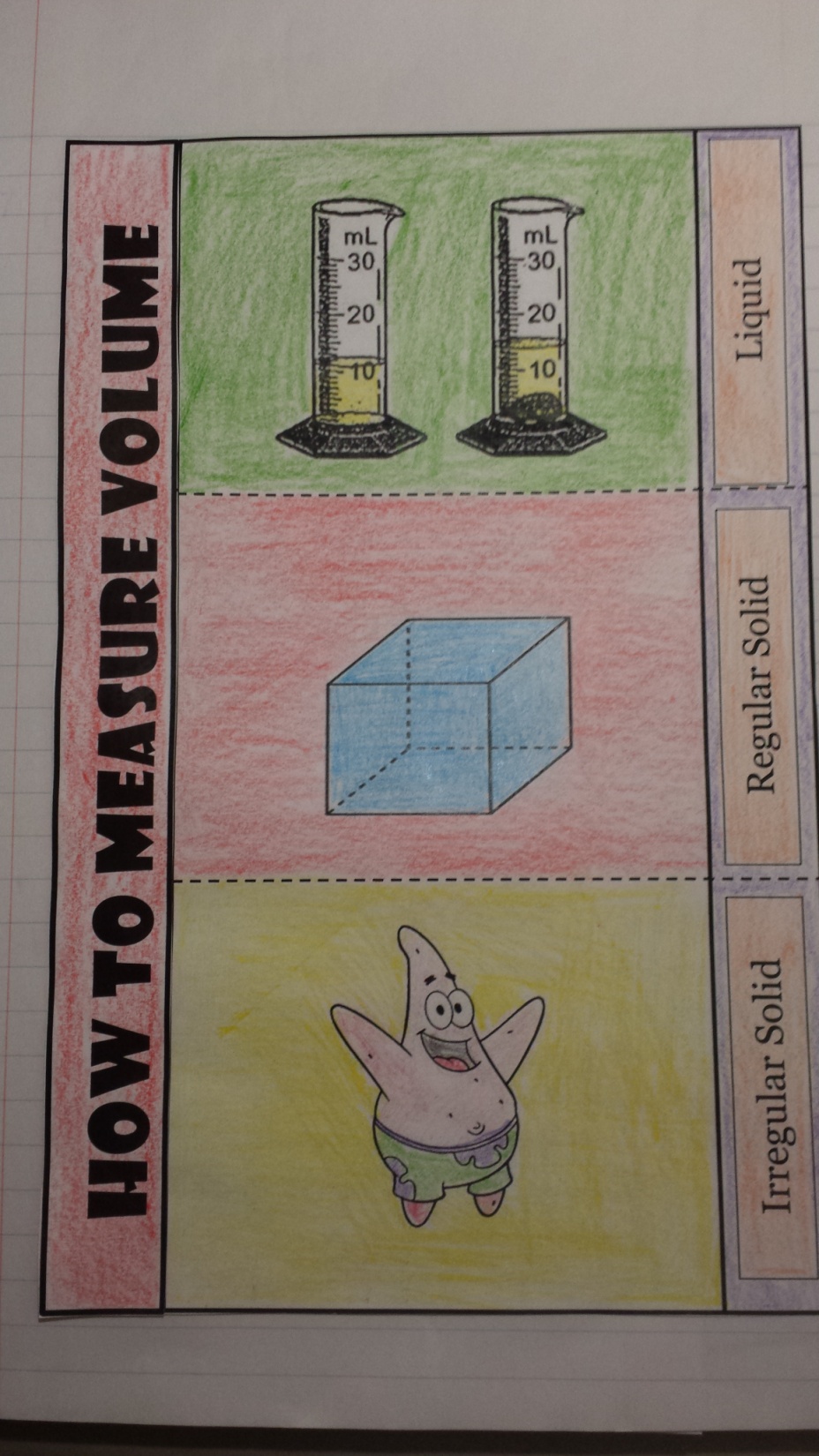 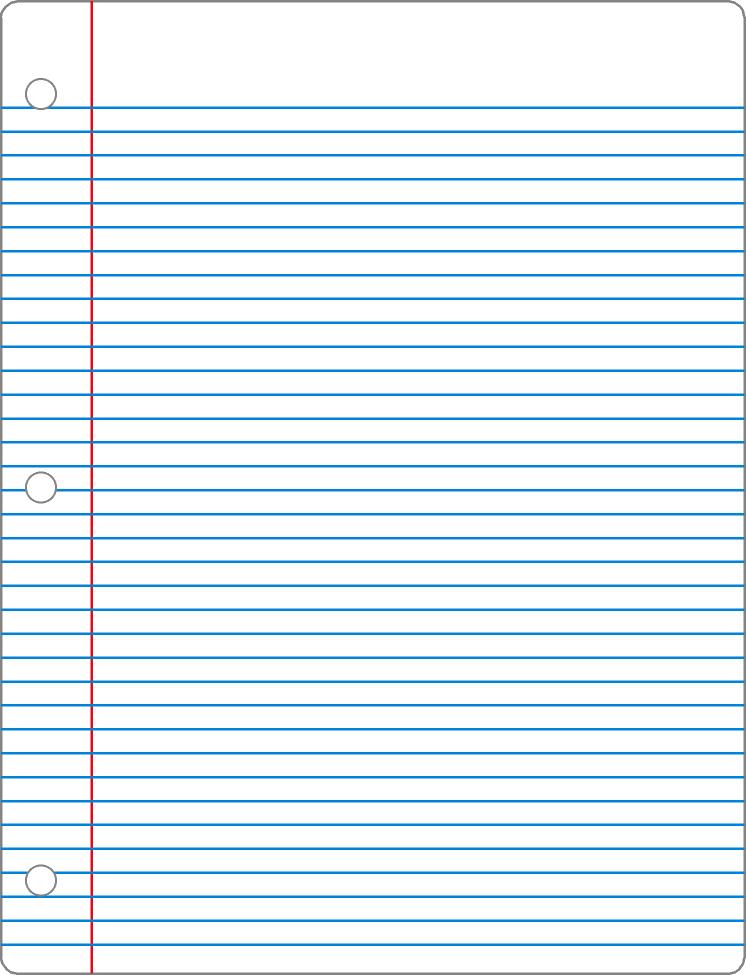 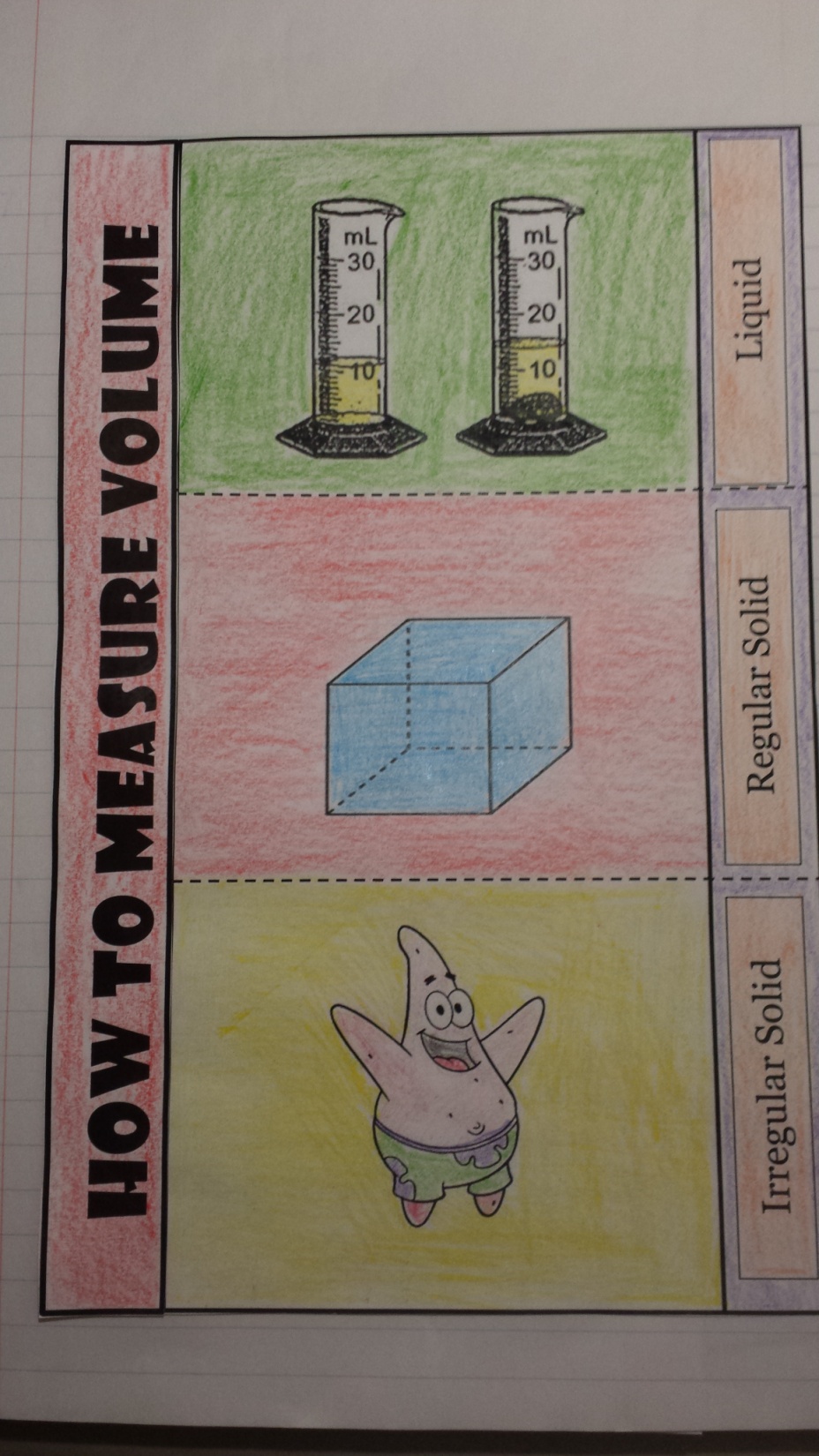 Use a graduated cylinder
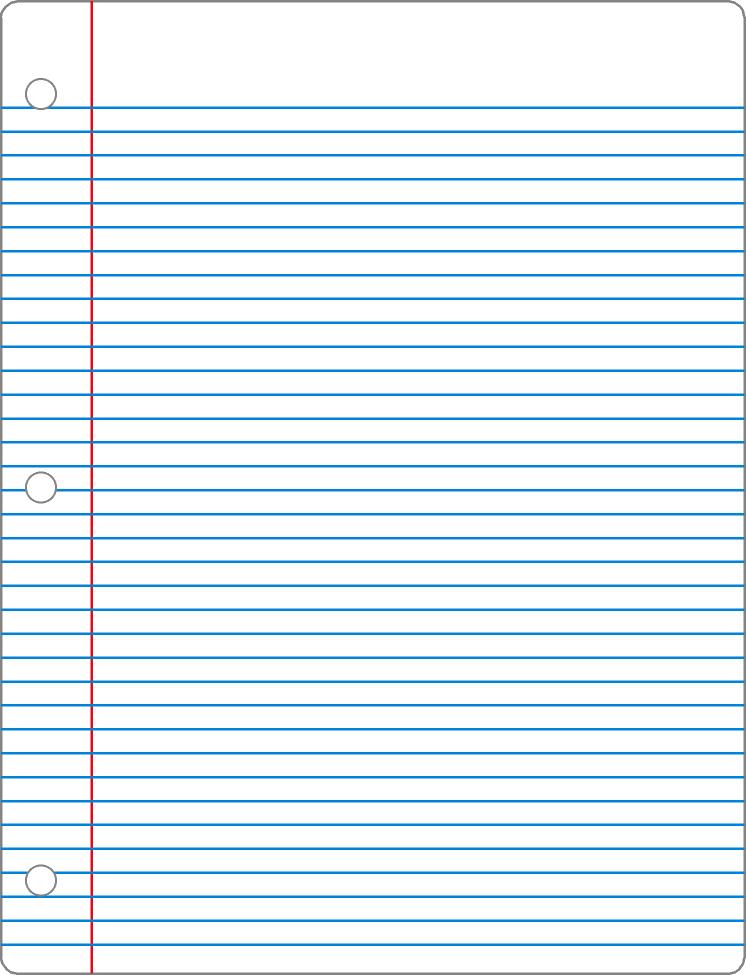 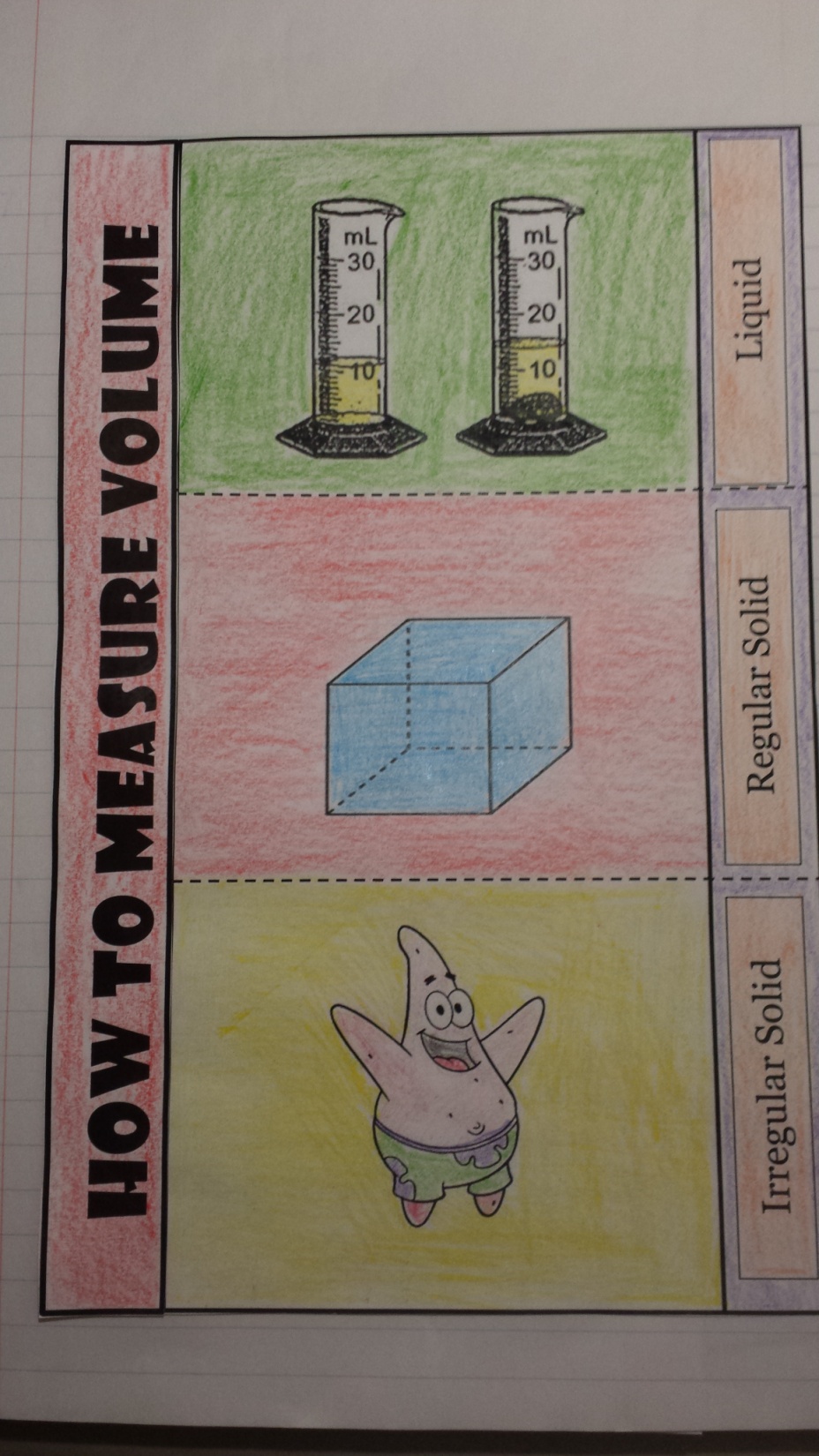 Use a graduated cylinder
Measured in mL or L
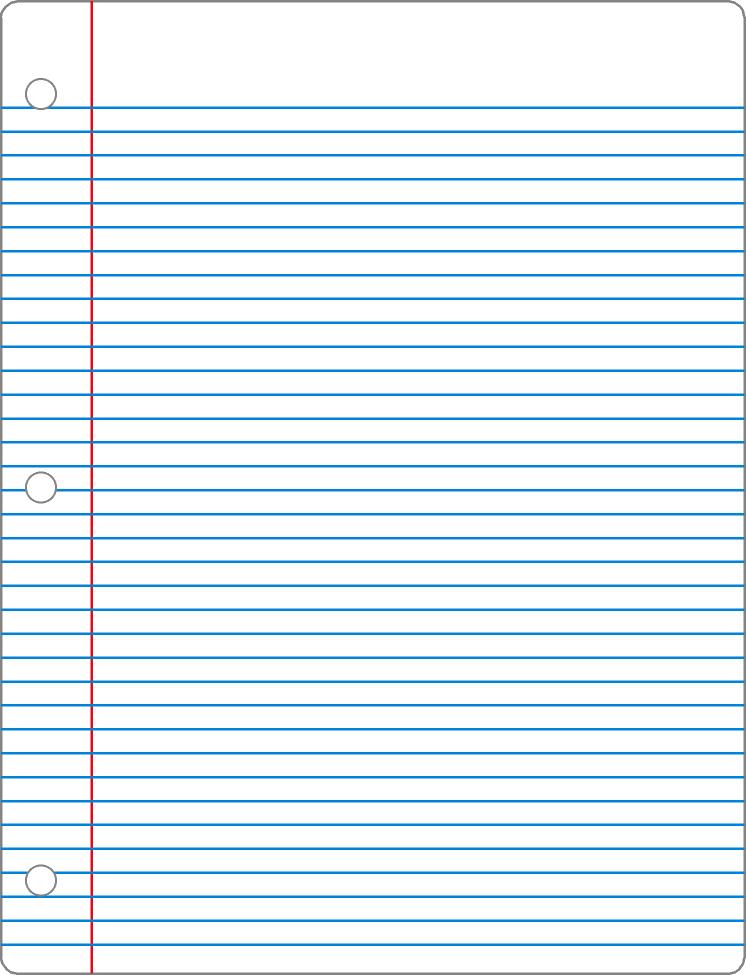 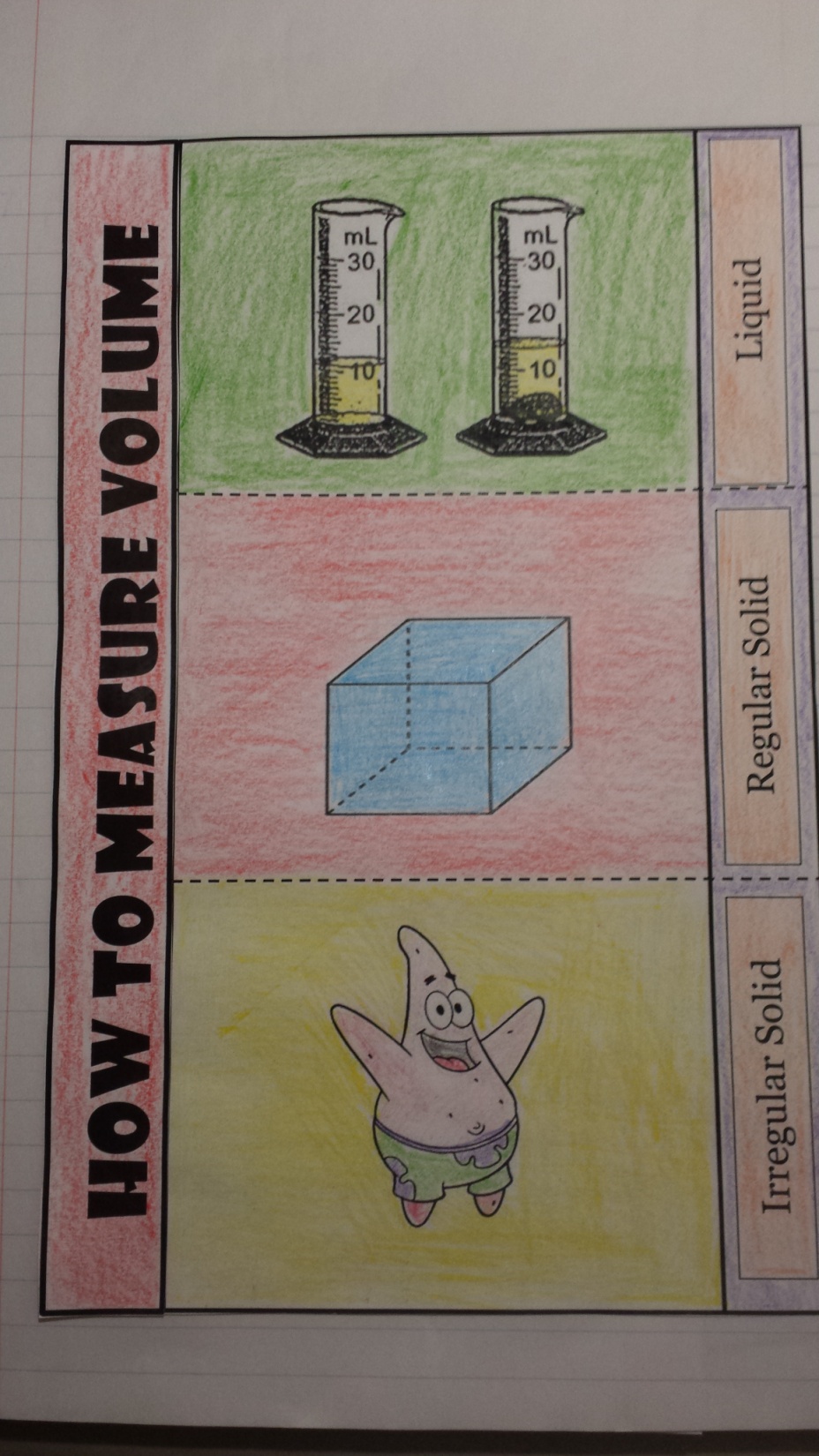 Use a graduated cylinder
Measured in mL or L
Read the measurement at the bottom of the meniscus.  Read at eye level.
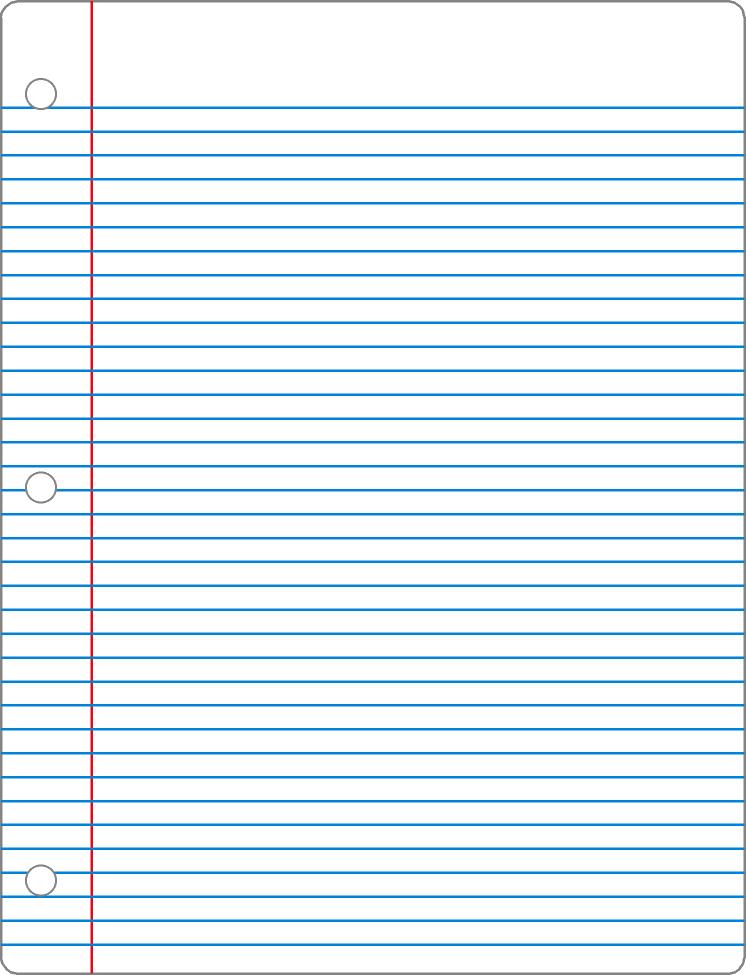 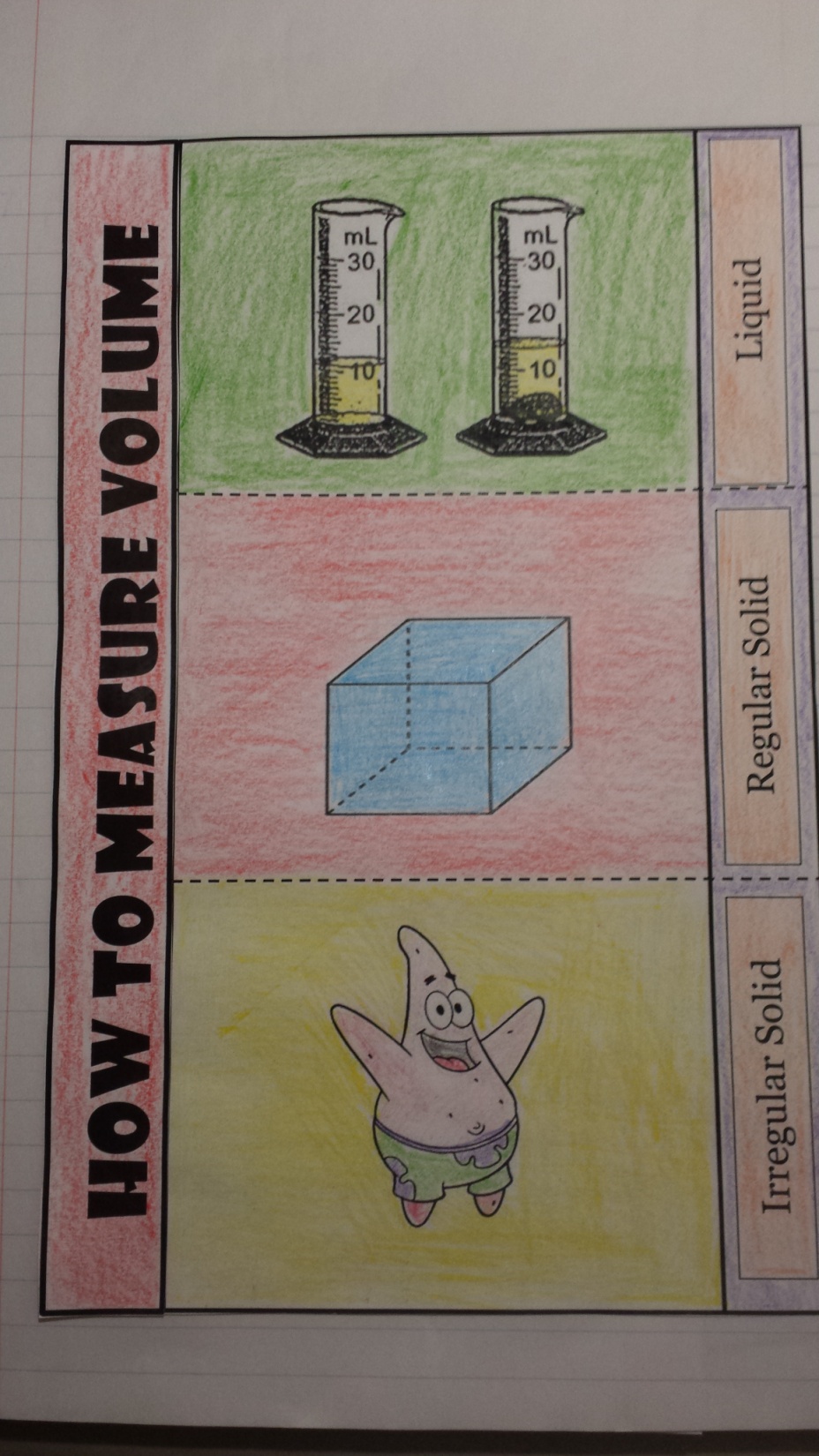 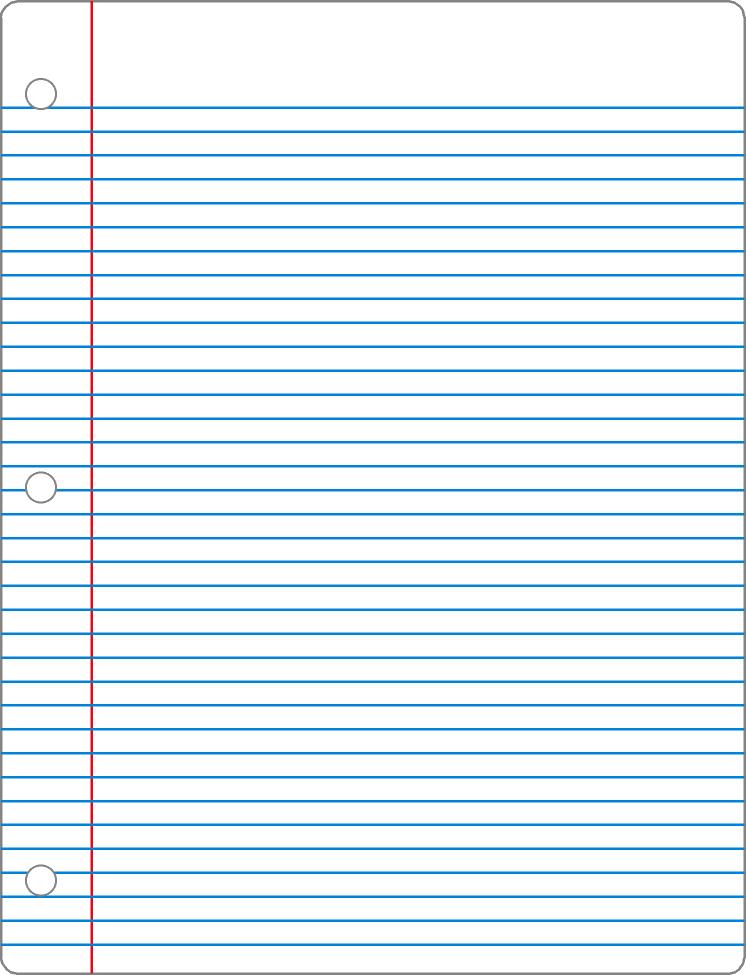 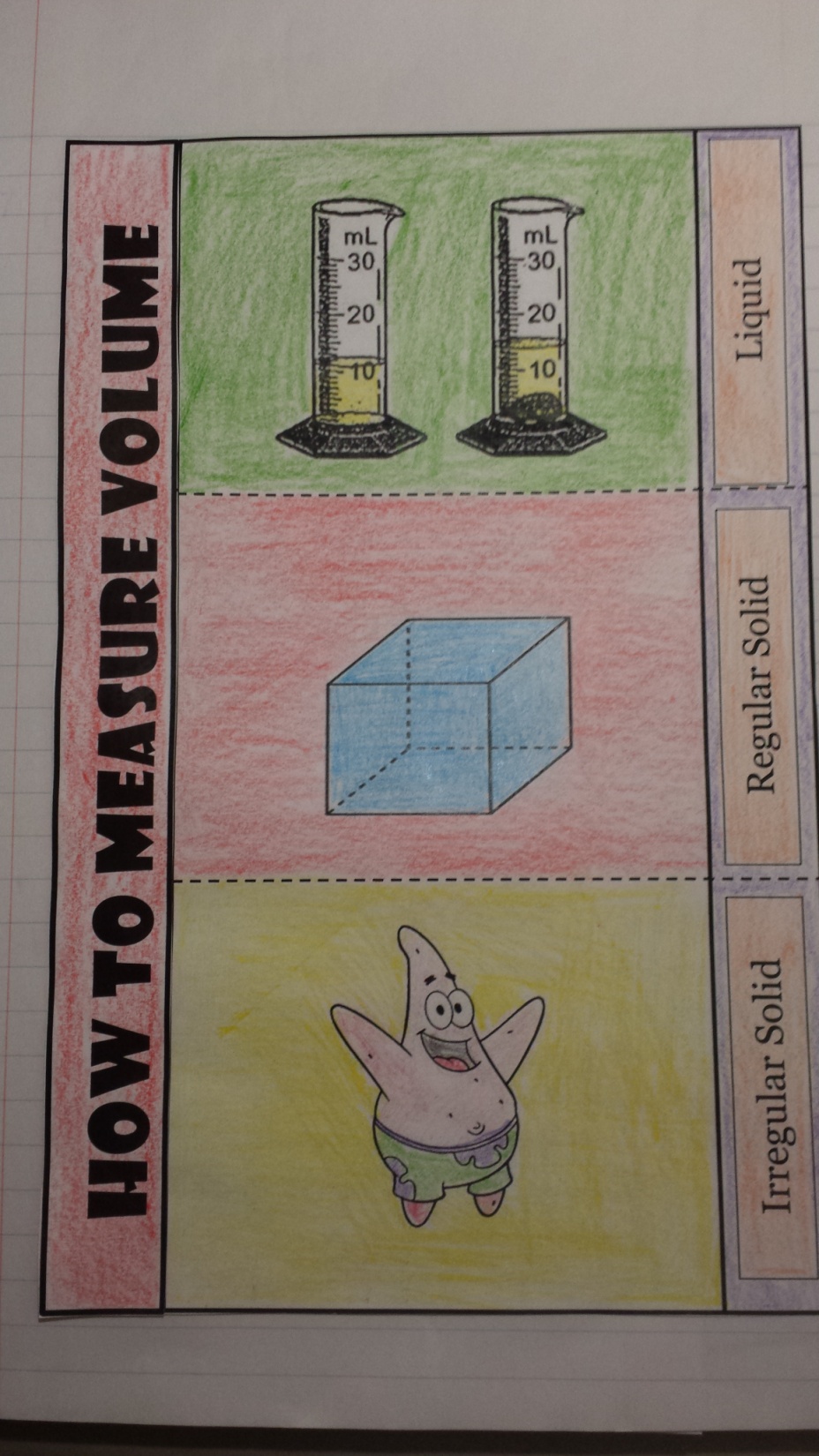 Measure with a ruler or meterstick
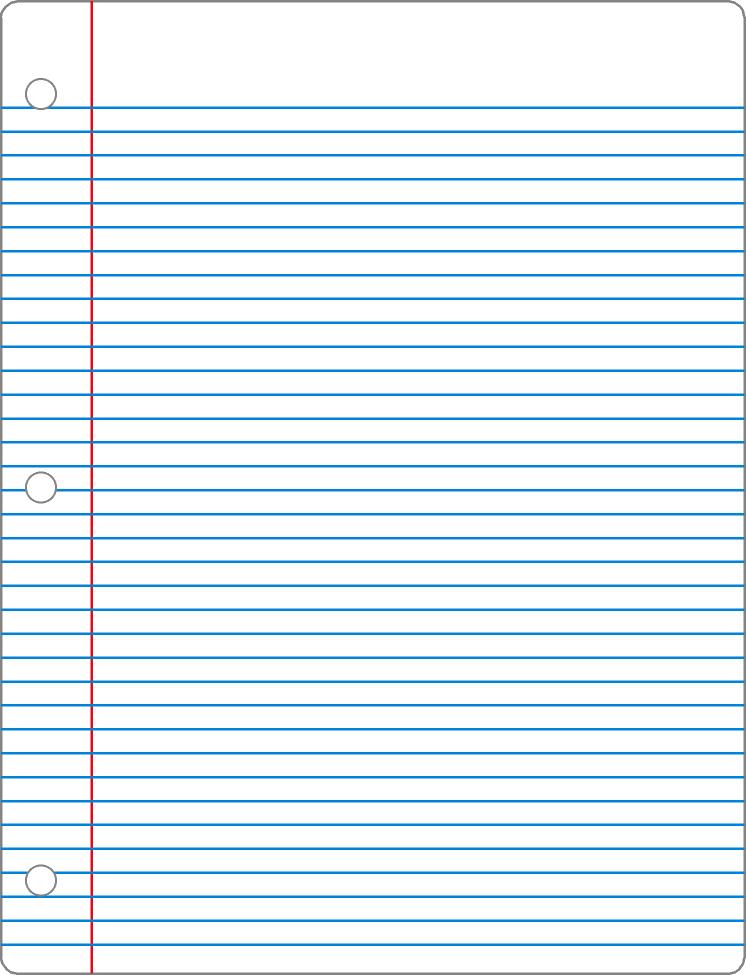 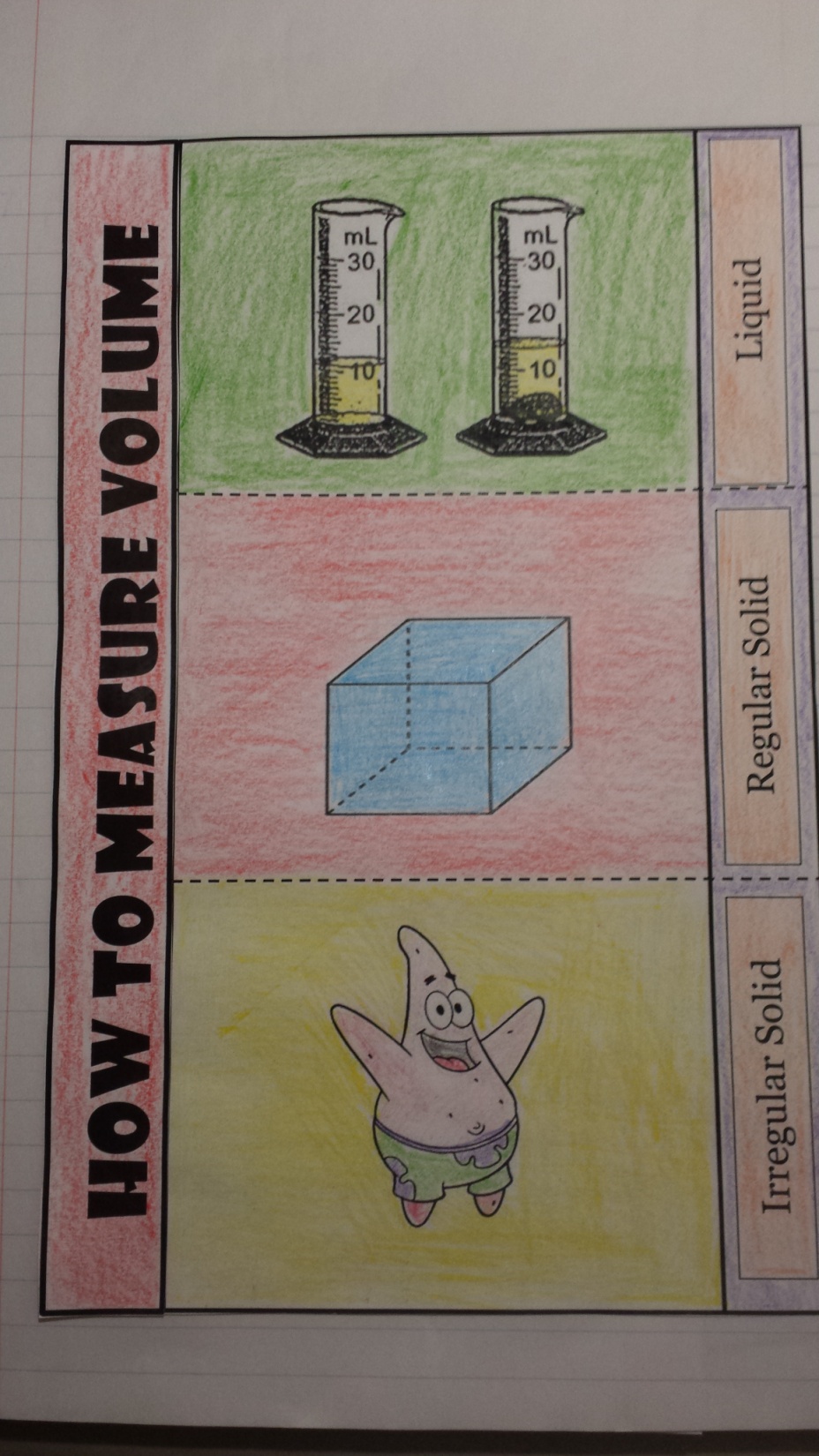 Measure with a ruler or meterstick
Measured in “cubic units” like cm3
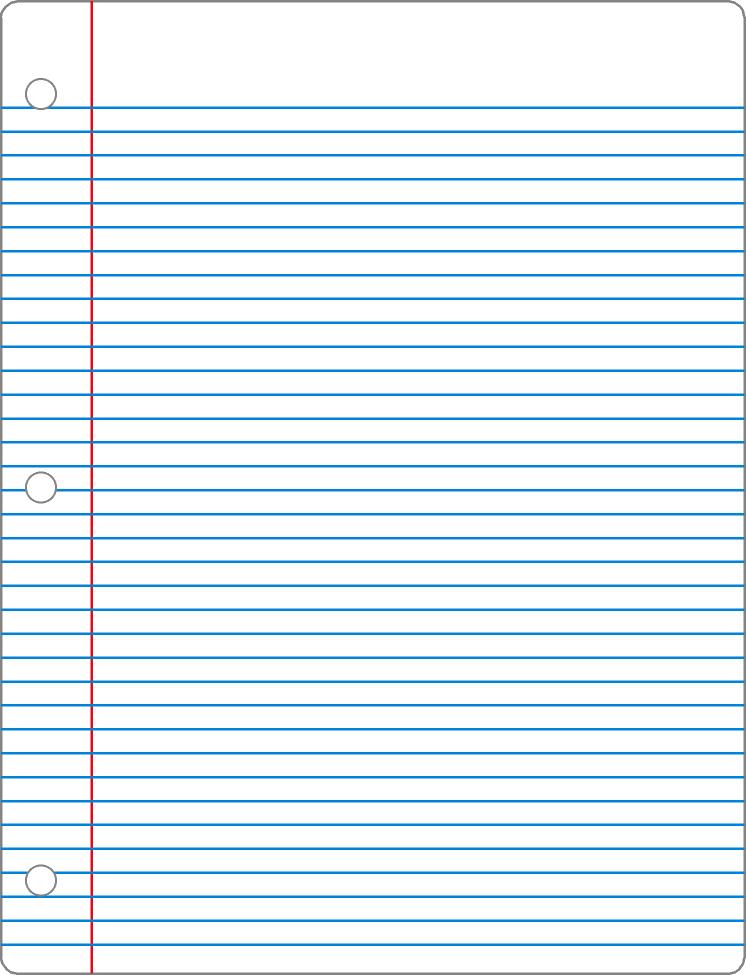 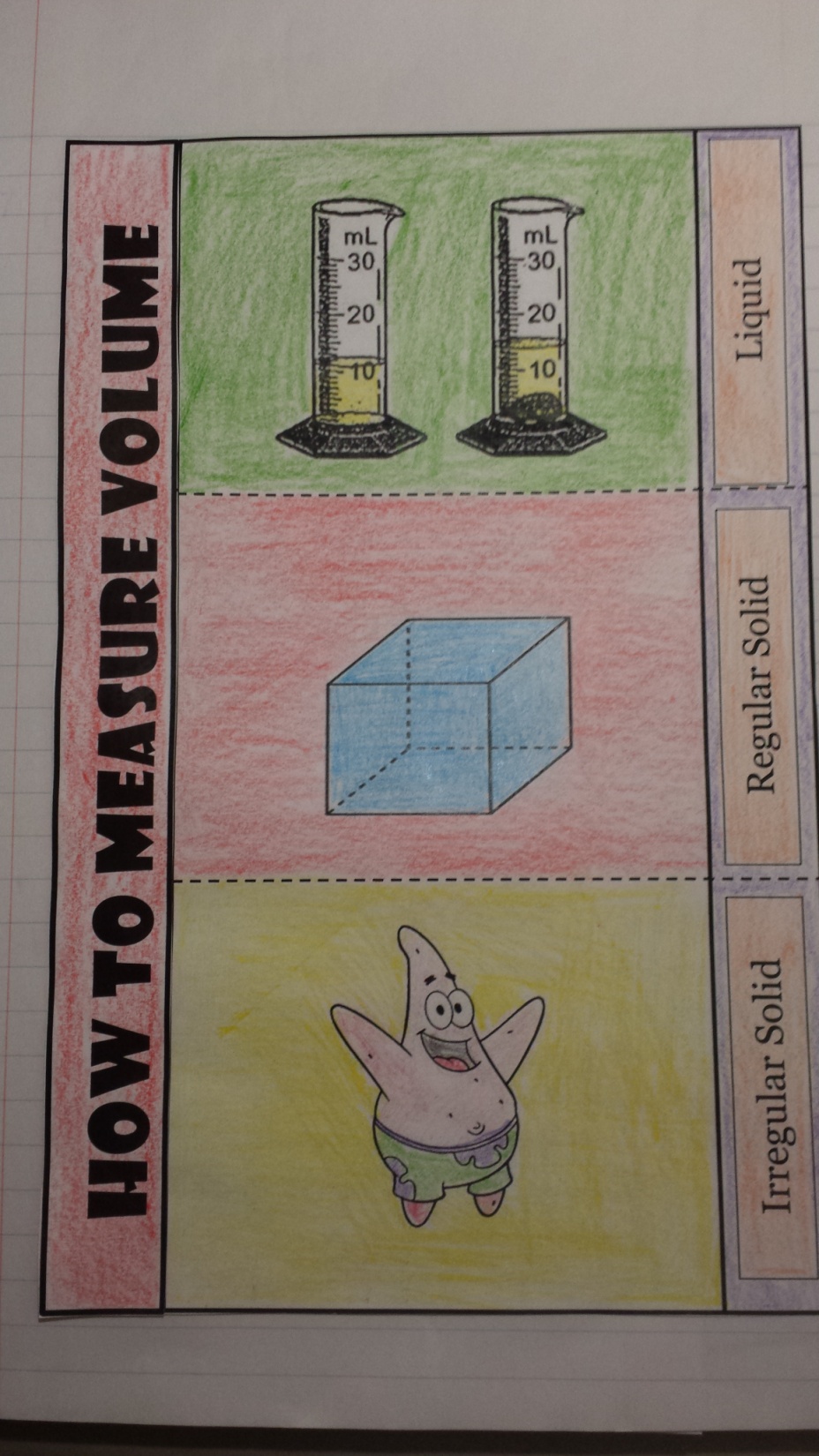 Measure with a ruler or meterstick
Measured in “cubic units” like cm3
Multiply length x width x height  (v = l x w x h)
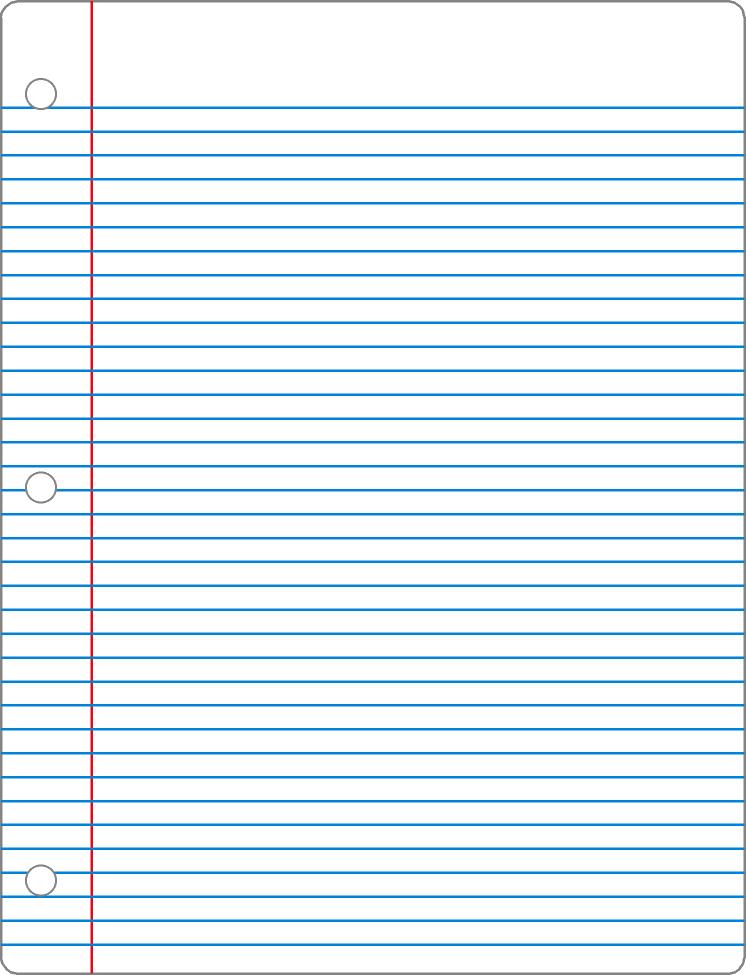 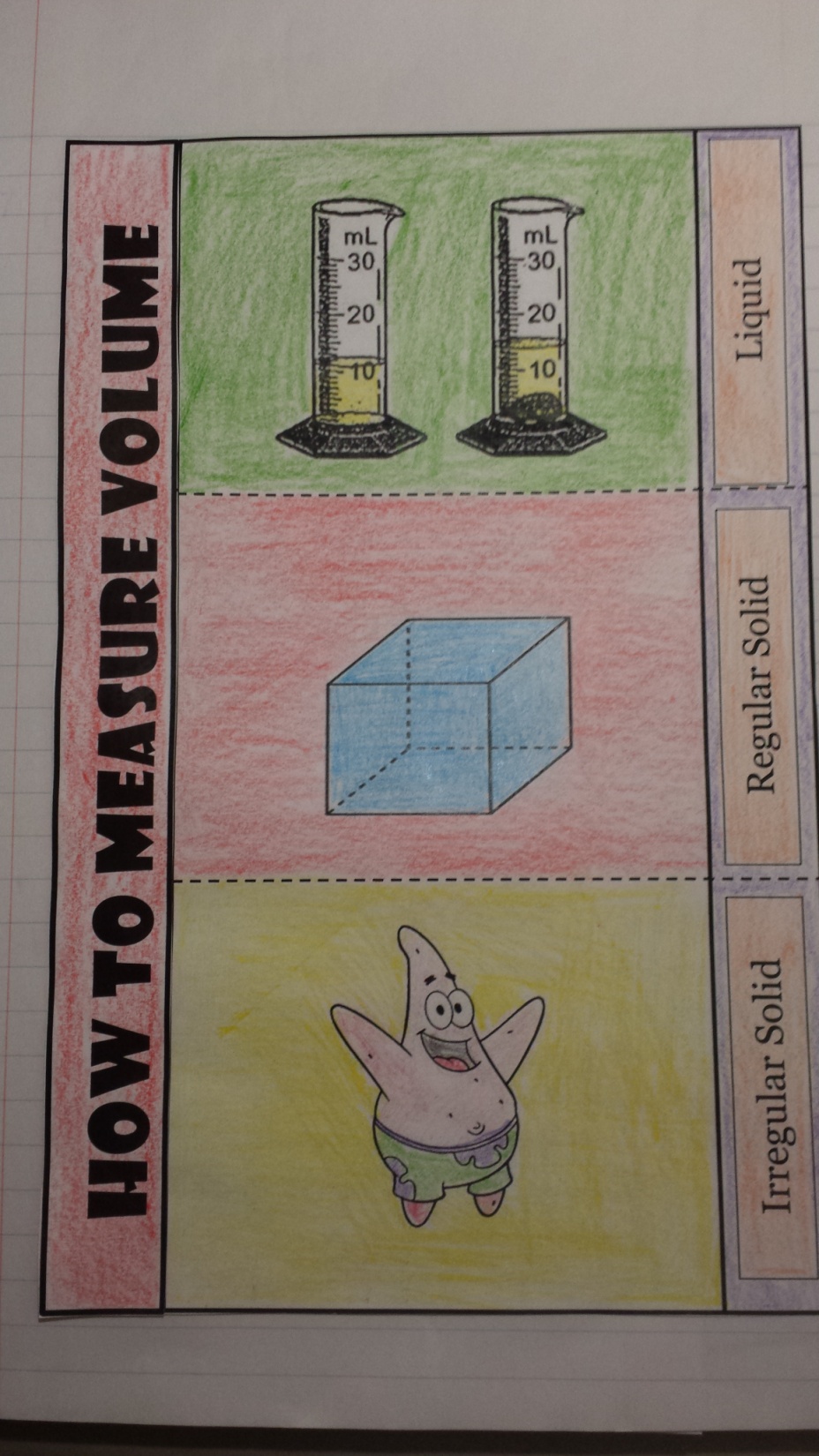 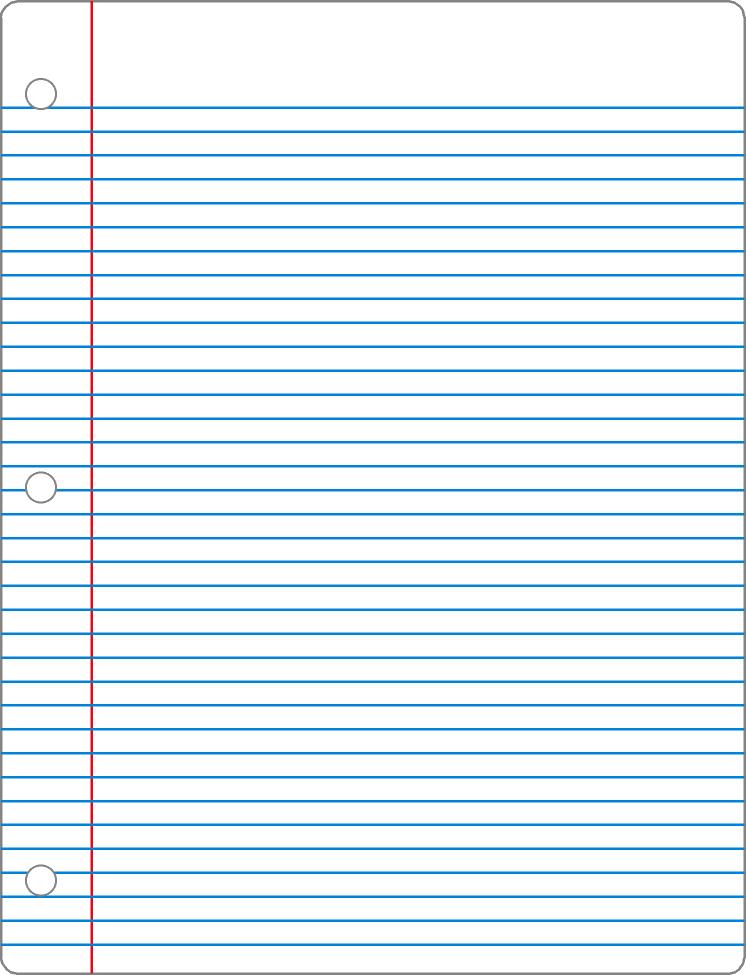 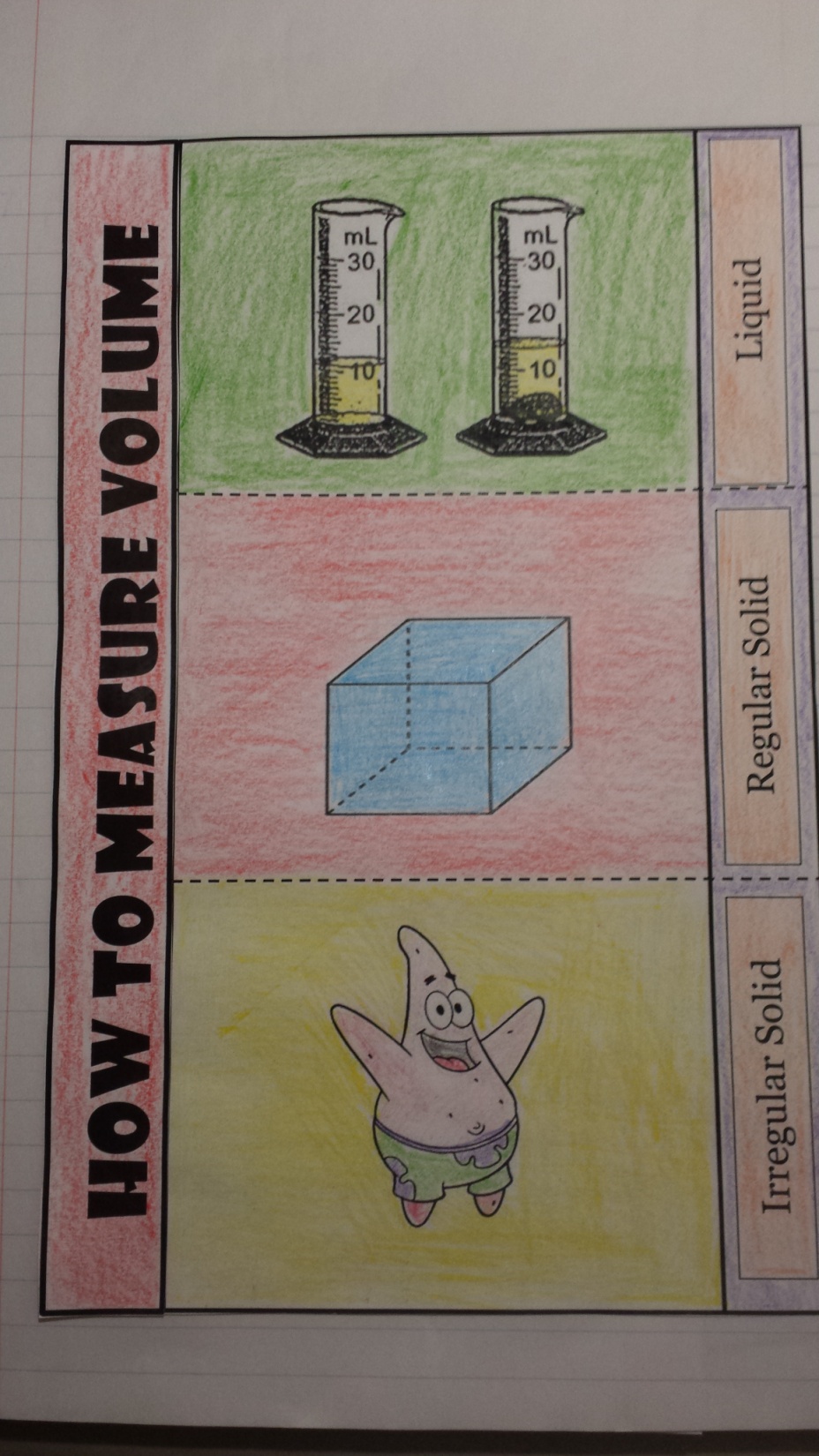 Measure the amount of liquid the object displaces
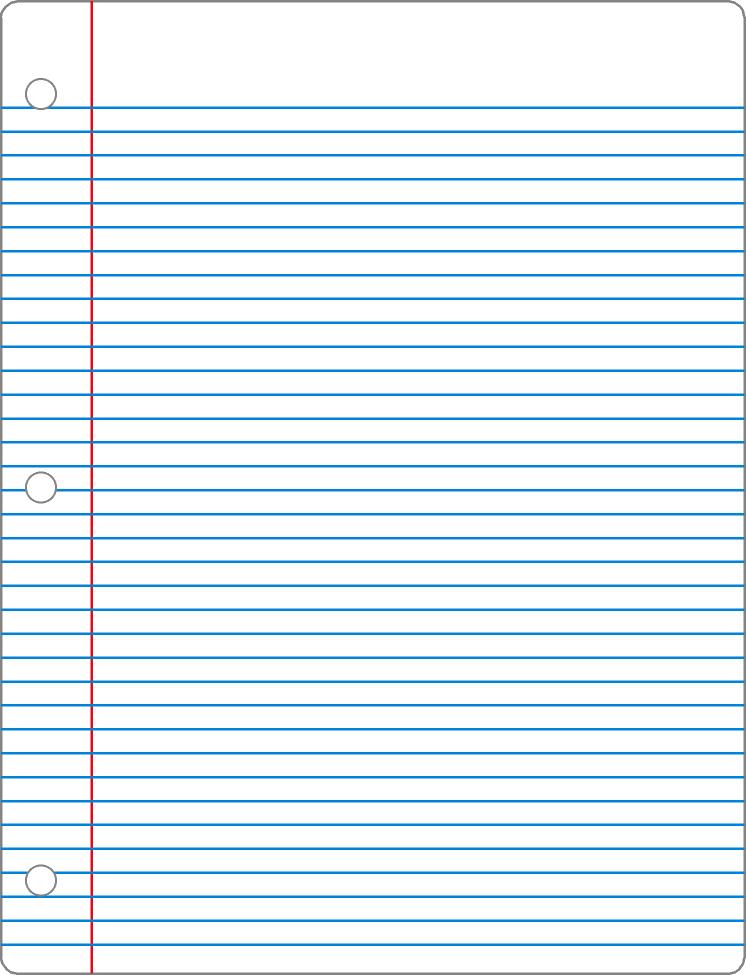 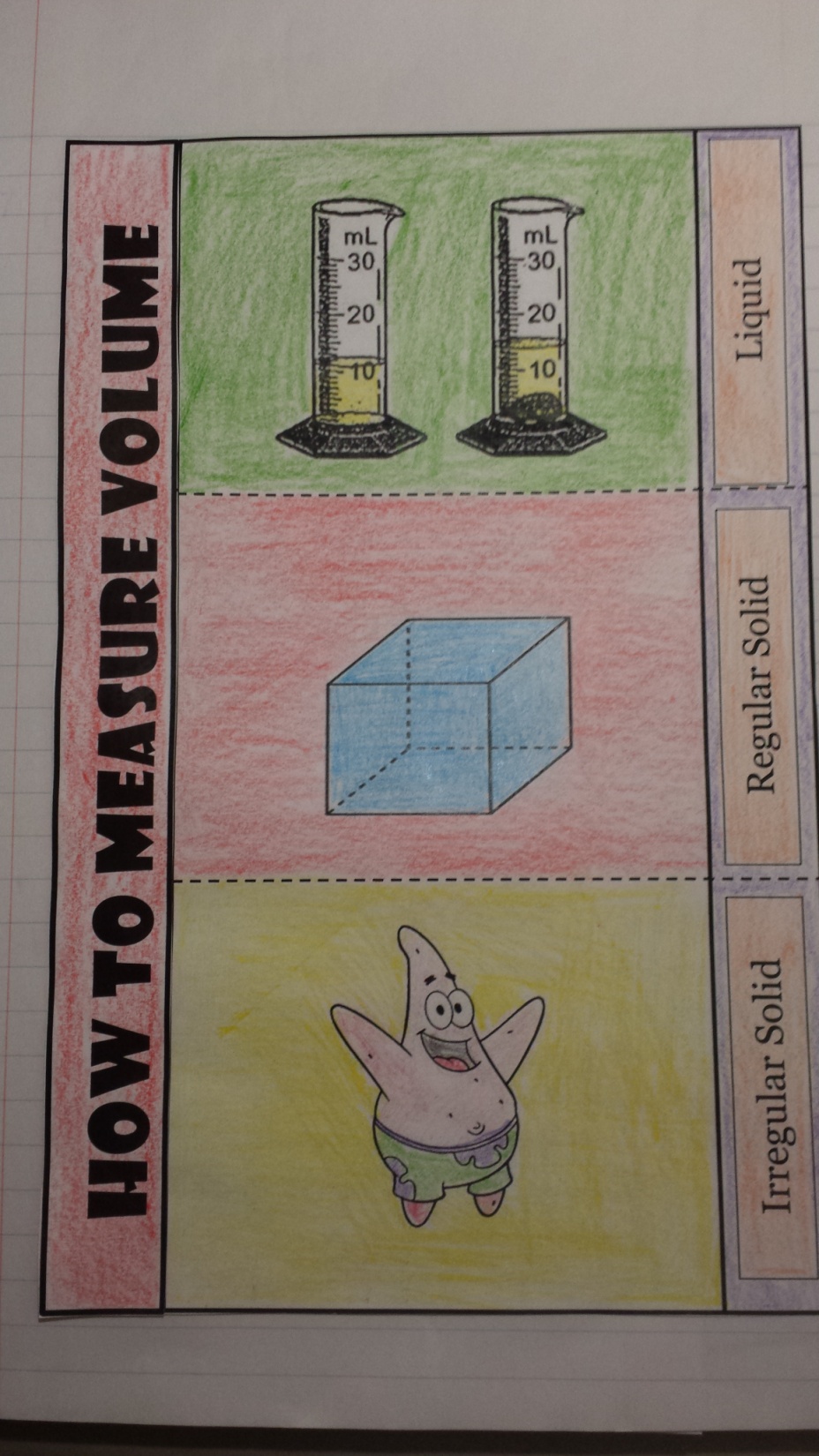 Measure the amount of liquid the object displaces
Measured in cm3 because 1 mL = 1 cm3.  Only liquids should be measured in mL and only solids should be measured in cm3!